THIRD - FIFTH GRADE  | RESPECT
SHOWING RESPECT
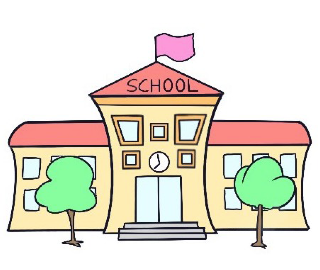 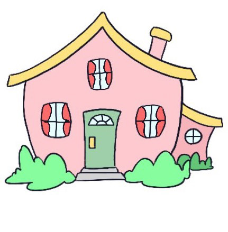 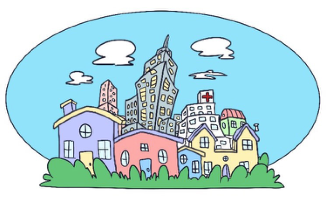 © 2022 OVERCOMING OBSTACLES
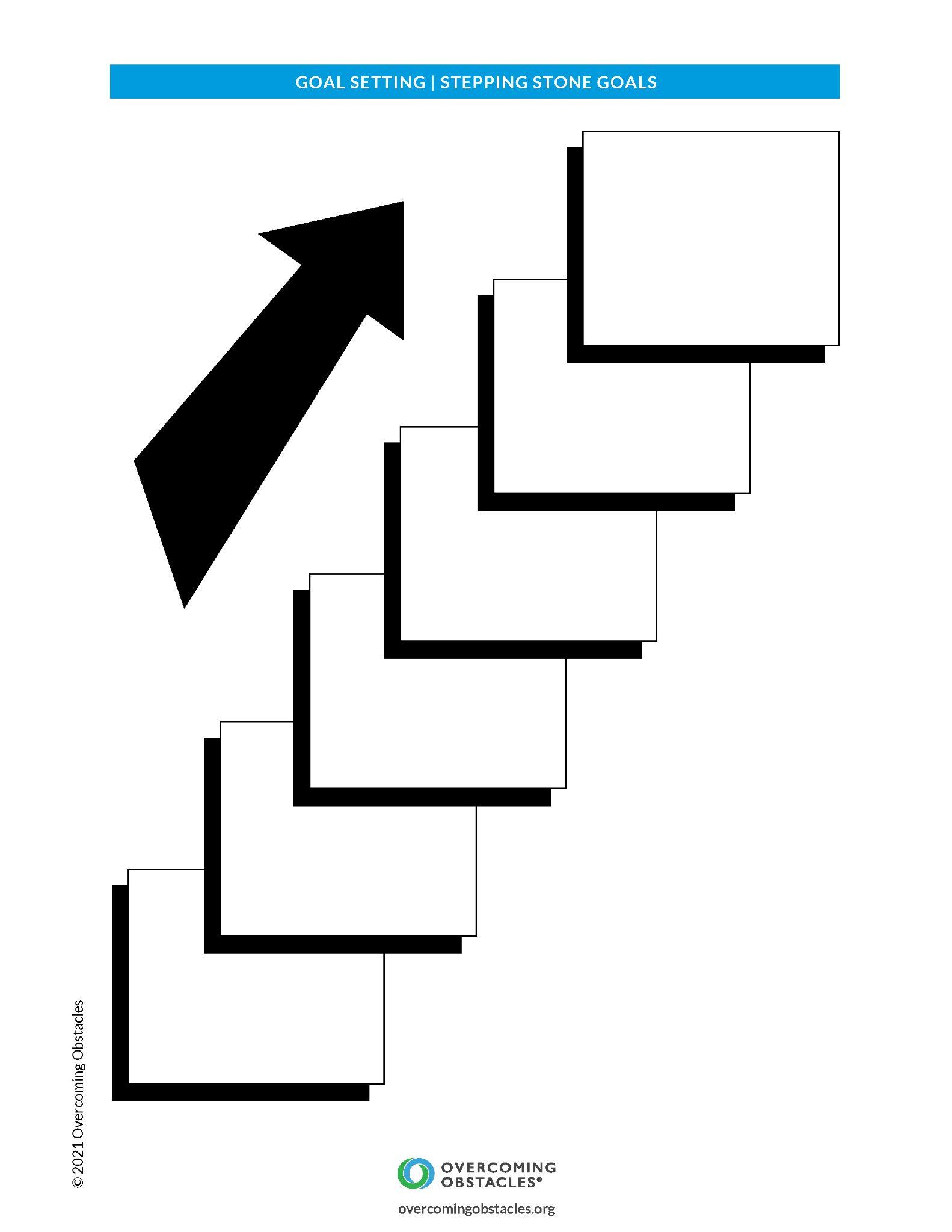